Banner 9 Admin PagesRECEIVING
Presented by:



Lucille Pippetti
Accounts Payable
pippetti@rowan.edu 

Jennifer Savage
IRT TIS
savagej@rowan.edu
What Do You Know Already?
Respond at PollEv.com/jennifersava139 orTEXT JENNIFERSAVA139 to 22333 to join
A, B or C to Respond
3 Types of Receiving in Banner 9 Admin Pages
Complete Regular Order:  Physically receive all items at once
Partial Regular Order:  Receive some items in the order
Standing Order: Receive dollar amount
Banner 9 Admin Pages -- Receiving
Receiving Goods - FPARCVD
Why NEXT?
What do I enter if I receive multiple times on a PO?
Banner 9 Admin Pages -- Receiving
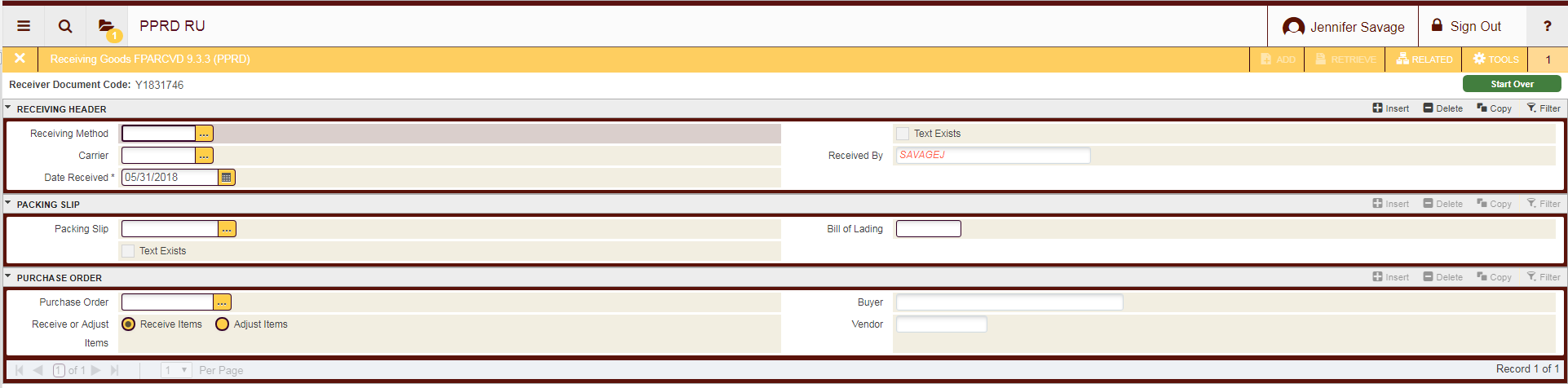 Receiving Header – Next Section
Purchase Order – PO #
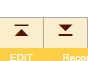 Packing Slip – Invoice, Packing Slip or Initials/Date
Banner 9 Admin Pages -- Receiving
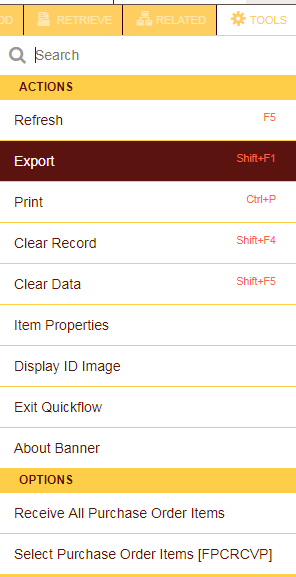 Tools Menu
What type of receiving?
Complete Regular
Receive All PO Items
Banner 9 Admin Pages -- Receiving
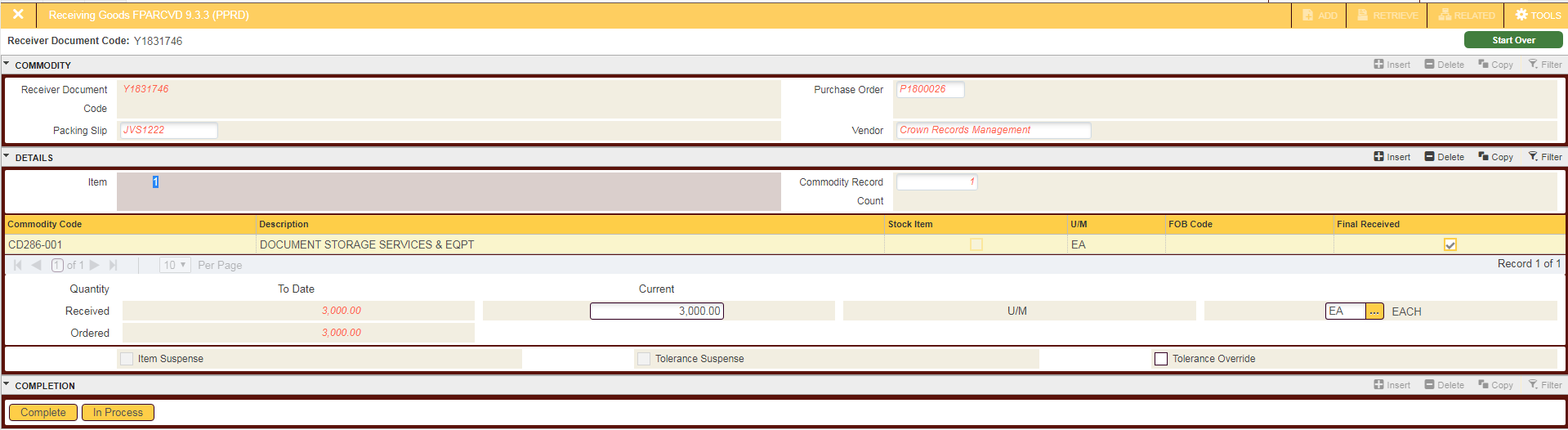 Receive All PO Items
Complete
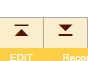 Banner 9 Admin Pages -- Receiving
Banner 9 Admin Pages -- Receiving
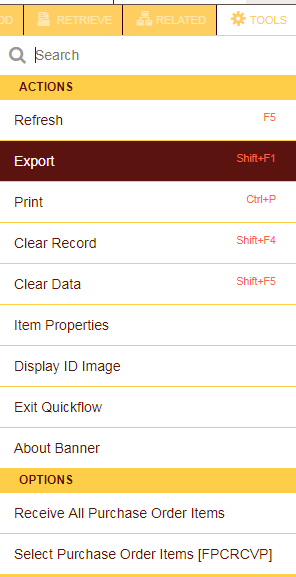 Tools Menu
What type of receiving?
Partial Regular 
Select PO Items
Banner 9 Admin Pages -- Receiving
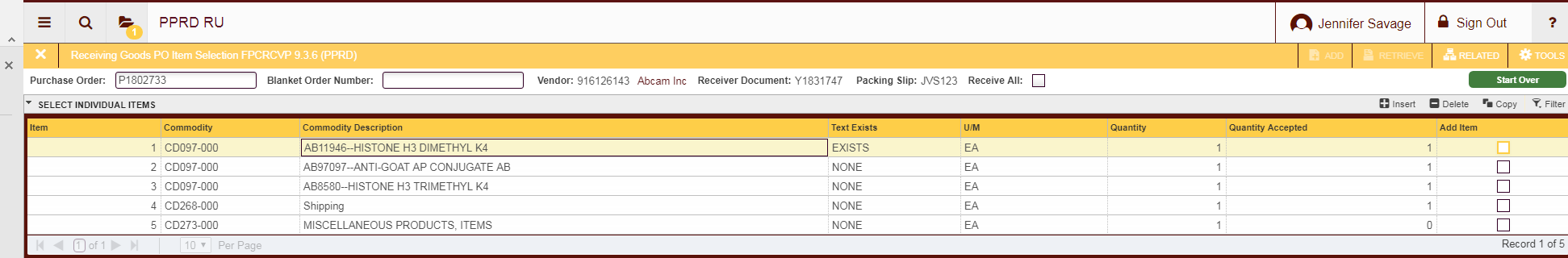 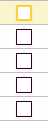 Save and Close
Select PO Items
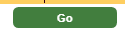 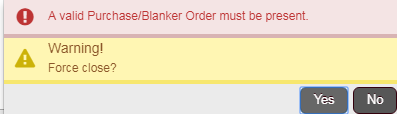 Banner 9 Admin Pages -- Receiving
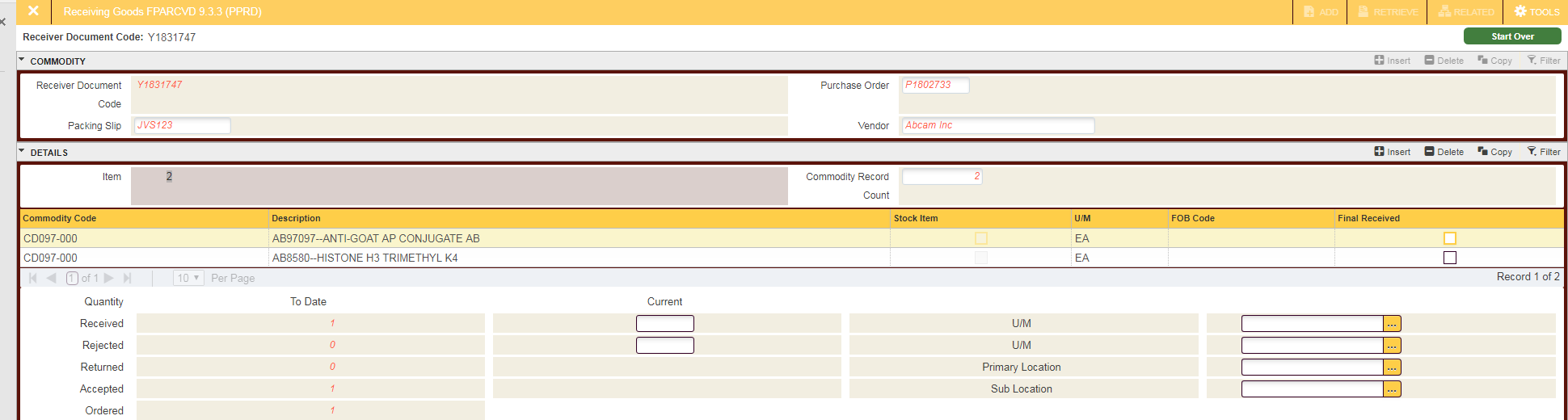 Complete
Select 1st item
Repeat as Needed
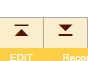 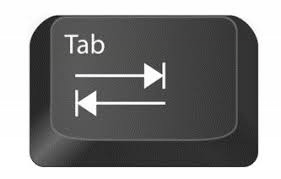 Enter Amount in Current field
Banner 9 Admin Pages -- Receiving
Easy…..Peasy?!
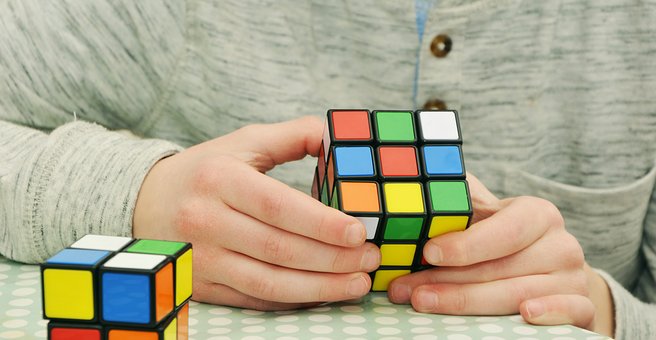 Banner 9 Admin Pages -- Receiving
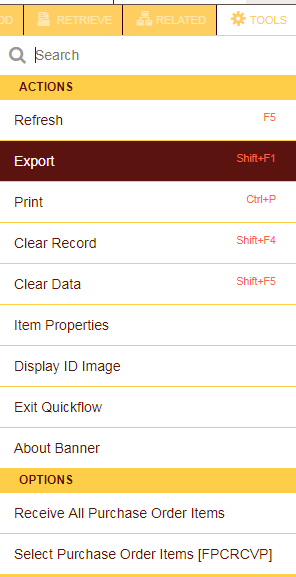 Tools Menu
What type of receiving?
Standing Orders
Select PO Items
Banner 9 Admin Pages -- Receiving
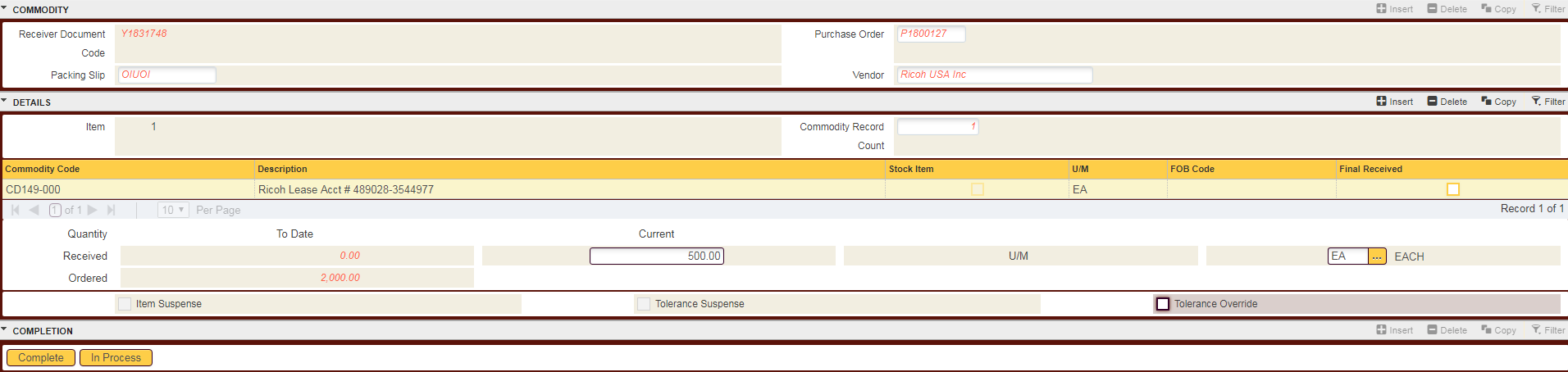 Complete
Same as Partial Regular EXCEPT…
Enter DOLLAR Amount in Current field
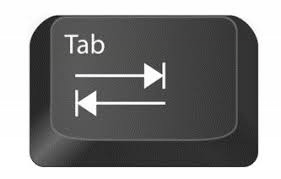 Banner 9 Admin Pages -- Receiving
REGULAR VS STANDING ORDERS
3-way Match vs Workflow
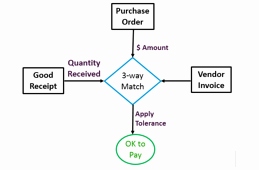 Banner 9 Admin Pages -- Receiving
INCOMPLETE RECEIVING
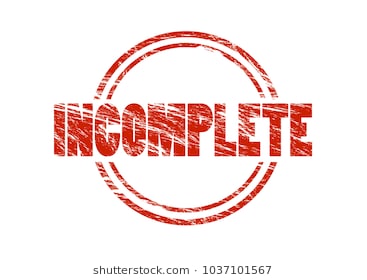 Banner 9 Admin Pages -- Receiving
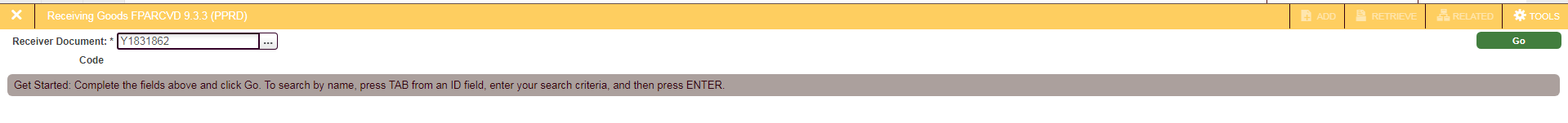 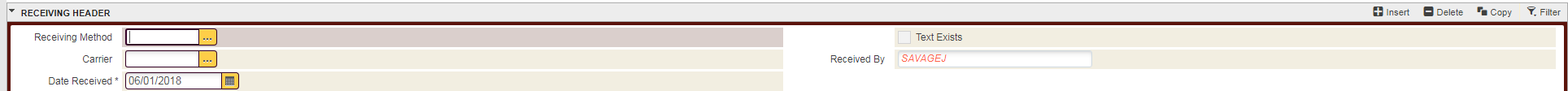 Go to FPARCVD
Enter Y Number
Complete or Delete
Banner 9 Admin Pages -- Receiving
Can Purchasing or Accounts Payable delete a completed receiving?
Banner 9 Admin Pages -- Receiving
FOIDOCH IS YOUR FRIEND!!
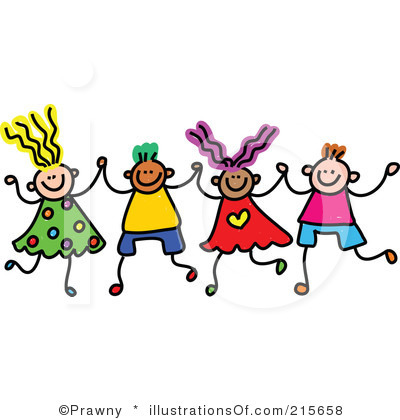 Banner 9 Admin Pages -- Receiving
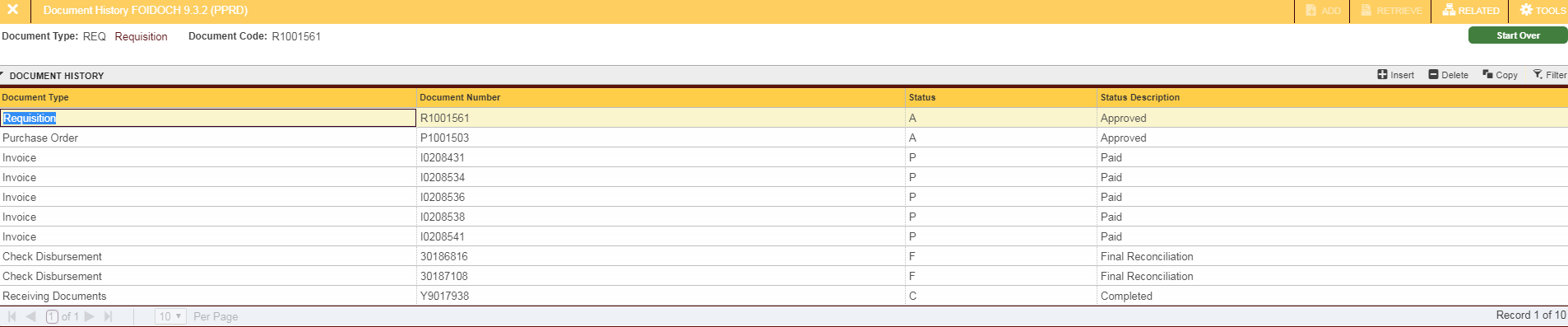 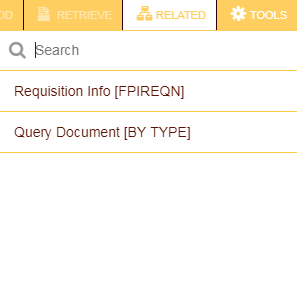 Document History
Check the Status
Drill Down for More Info
Requisition, PO, Invoice, Check, Receiving
Banner 9 Admin Pages -- Receiving
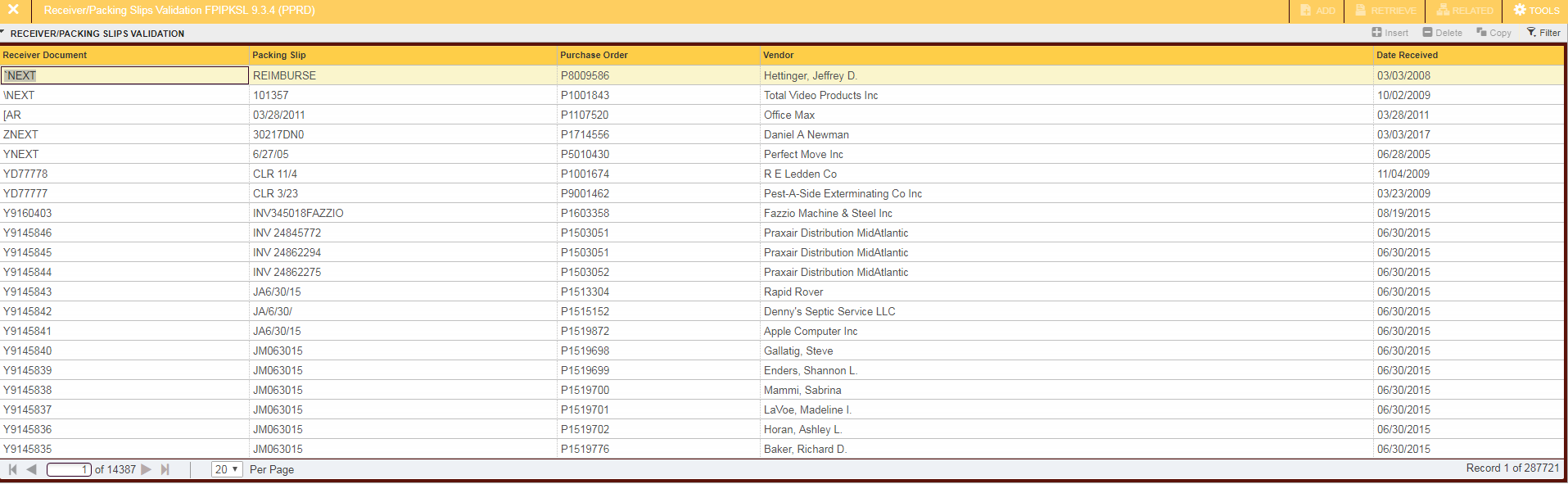 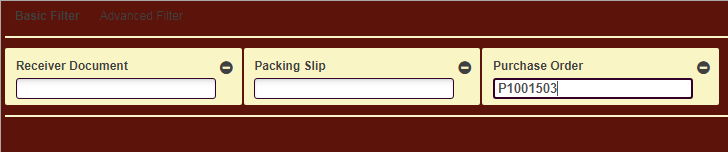 Select Filter
Enter PO Number in PO Filter Field
FPIPKSL – All receiving for one PO
Banner 9 Admin Pages -- Receiving
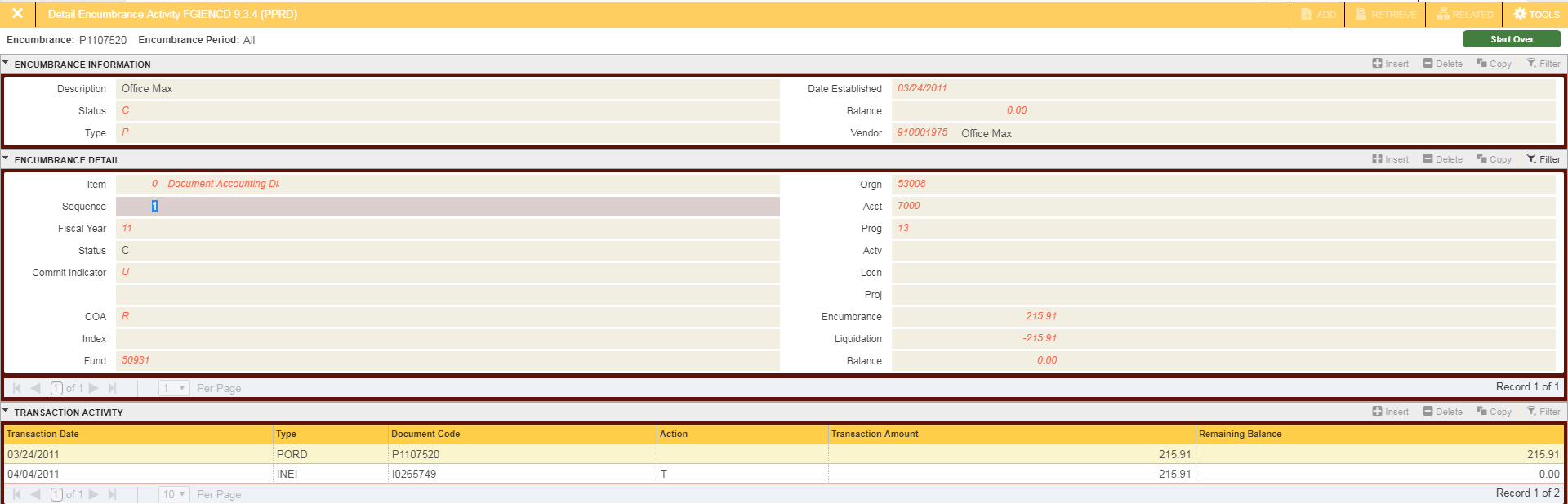 FGIENCD – All invoices/credit memos for one PO
Banner 9 Admin Pages -- Receiving
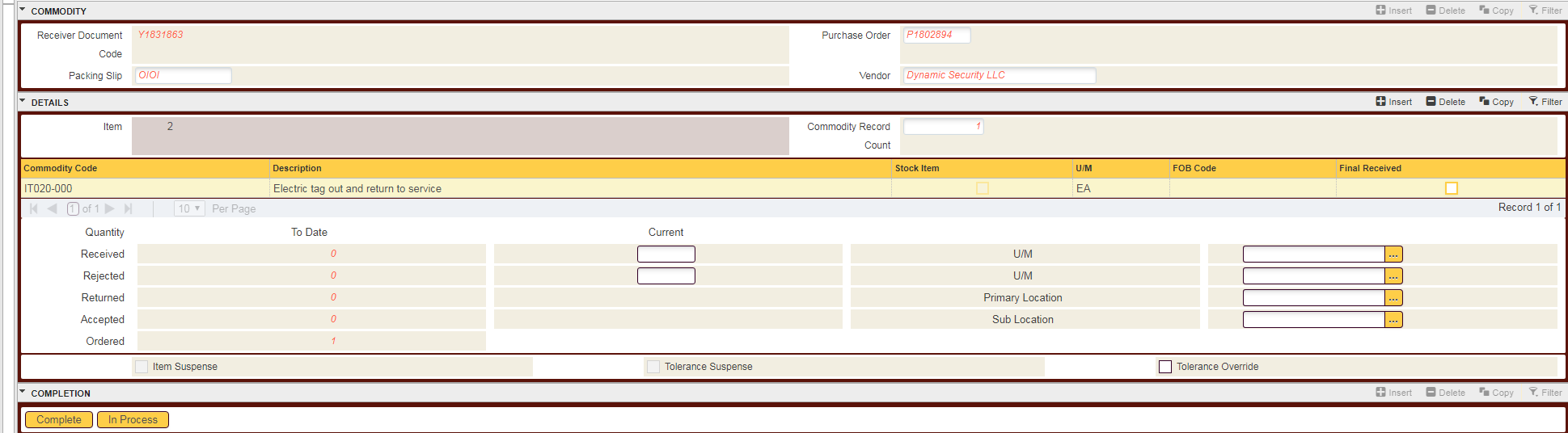 Reject and enter Quantity Received in Current Received
Enter Quantity Rejected in Current Rejected
Return and receive when get correct item
FPARCVD - Returning/Rejecting Items
Banner 9 Admin Pages -- Receiving
BEST PRACTICE
EOY Dates
Nestle Account Numbers
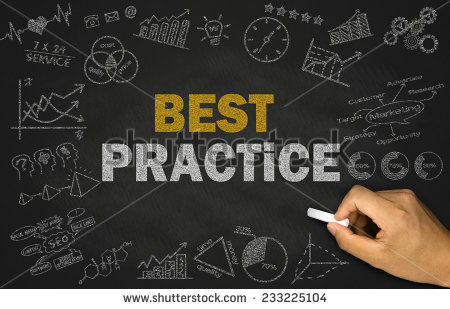 You Are Now an Expert in Receiving!
We appreciate your feedback!
Please view this QR code in the camera on your phone and then open the survey from the top of the screen. Please complete the survey or go to this link from your smart phone: https://tinyurl.com/finfy18
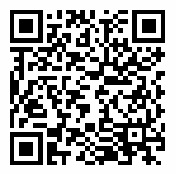 References
Easy Peasy! Brush Lettering Vector Illustration Design Template. By Orange Vectors, Royalty-free stock vector ID: 476700514. https://www.shutterstock.com/image-vector/easy-peasy-brush-lettering-vector-illustration-476700514?src=5SUszWnhx7pp3CzpvYuIUQ-1-15&drawer=open
Tab Key – InforamtionQ.com. https://www.google.com/search?q=picture+of+tab+key&rlz=1C1GGRV_enUS748US748&tbm=isch&source=iu&ictx=1&fir=GL6OzNznCXlC7M%253A%252C2GqSBGNnPh0WFM%252C_&usg=__czjBIokfSmyXSkGCNPYnz8KCHDA%3D&sa=X&ved=0ahUKEwiGgqnk1LrbAhVOzVMKHe7CCGoQ9QEILTAB#imgrc=GL6OzNznCXlC7M:
Difficult Images – Pixabay. https://pixabay.com/en/photos/difficult/
3 Way Invoice Matching Images Invoice tolerance Keys – An Insight – Part 1. https://www.google.com/search?q=free+picture+of+3+way+match&rlz=1C1GGRV_enUS748US748&tbm=isch&tbo=u&source=univ&sa=X&ved=0ahUKEwjdwYe8hbPbAhXCyVMKHdhmBAsQsAQIOA&biw=1920&bih=989#imgrc=cU0bfVA1FR8uGM:
Incomplete red vintage rubber stamp isolated on white background. https://www.google.com/search?rlz=1C1GGRV_enUS748US748&biw=1920&bih=989&tbm=isch&sa=1&ei=gYkRW4OCMJLuzgKZ3bbgDw&q=free+picture+of+incomplete&oq=free+picture+of+incomplete&gs_l=img.3..35i39k1.7606.10036.0.10228.13.12.1.0.0.0.77.675.12.12.0....0...1c.1.64.img..0.12.626...0j0i8i30k1j0i24k1.0.zUipO9U2_9Y#imgrc=T3-ghtQIHSwn3M:
Friends Clip Art Black and White. https://www.google.com/search?rlz=1C1GGRV_enUS748US748&biw=1920&bih=989&tbm=isch&sa=1&ei=lIwRW6HHI4eTzwLV0ZKoCg&q=free+picture+of+FRIEND&oq=free+picture+of+FRIEND&gs_l=img.3...942559.943197.0.943421.6.6.0.0.0.0.103.396.5j1.6.0....0...1c.1.64.img..0.2.111...0j0i30k1j0i8i30k1j0i24k1.0.R71KSpS6JkU#imgrc=Up-mrNauPuwdcM:
Best Practice Concept on Blackboard. By bleakstar. https://www.shutterstock.com/image-photo/best-practice-concept-on-blackboard-233225104?src=bWOdLmXwwi-XW9ECq--GDA-1-0